Nadège Venturie
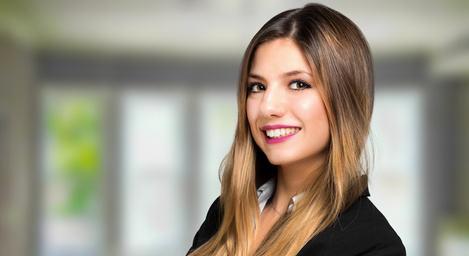 Vendeuse spécialisée dans les produits de beauté | 3 ans d’expérience
A propos de moi
Vendeuse passionnée par l'industrie de la beauté, j'ai acquis plus de trois ans d'expérience en conseillant et en vendant des produits de beauté haut de gamme. J'ai développé une expertise en matière de soins de la peau, de maquillage et de parfumerie, ce qui me permet de fournir des conseils personnalisés à chaque client.
Contact
+336 01 02 03 04
votre.nom.prenom@gnail.com
Marseille, France
linkedin.com/votre-profil
Expériences Professionnelles
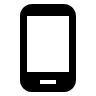 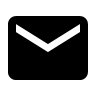 Vendeuse spécialisée en produits de beauté Sephora, Paris Juin 2019 - présent
Conseille les clients sur les produits de beauté, notamment les soins de la peau, le maquillage et la parfumerie, en fonction de leurs besoins et de leurs préférences.
Gère les transactions de vente, y compris les paiements, les remboursements et les échanges.
Effectue des démonstrations de produits, des essais de maquillage et des échantillonnages pour les clients.
Maintient une connaissance à jour des tendances de l'industrie, de la beauté et des nouveaux produits.
Atteint et dépasse les objectifs de vente mensuels.

Vendeuse Pharmacie Pharmacie du Centre, Lyon Mai 2017 - Mai 2019
Conseillait les clients sur les produits de beauté et les médicaments en vente libre.
Gérait les stocks de produits de beauté et passait des commandes auprès des fournisseurs.
Gérait les transactions de vente, y compris les paiements et les échanges.
Répondait aux appels téléphoniques et gérait les courriers électroniques.
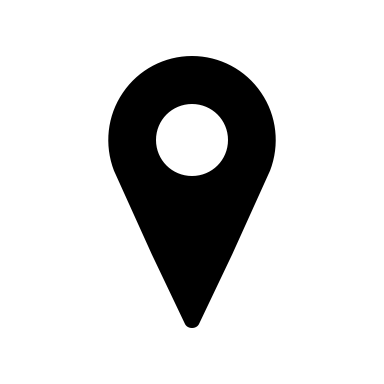 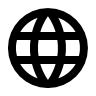 Compétences
Connaissance approfondie des produits de beauté, notamment les soins de la peau, le maquillage et la parfumerie.
Capacité à conseiller les clients de manière personnalisée en fonction de leurs besoins et de leurs préférences.
Compétences en vente, y compris la gestion des transactions et l'atteinte des objectifs de vente.
Compétences en communication, y compris la capacité à écouter attentivement les clients et à répondre à leurs questions de manière claire et concise.
Connaissance des tendances de l'industrie, de la beauté et des nouveaux produits.
Formation
BTS Esthétique Cosmétique École Supérieure d'Esthétique
Paris 2016 - 2018
Centres d’intérêt
Qualités
Pêche en mer
Passionnée par l'industrie de la beauté.
Attentive aux besoins et aux préférences des clients.
Orientée vers les résultats et capable d'atteindre les objectifs de vente.
Dynamique, enthousiaste et capable de travailler en équipe.
Organisée et capable de gérer les stocks de produits.